ЖИВА И НЕЖИВА ПРИРОДА
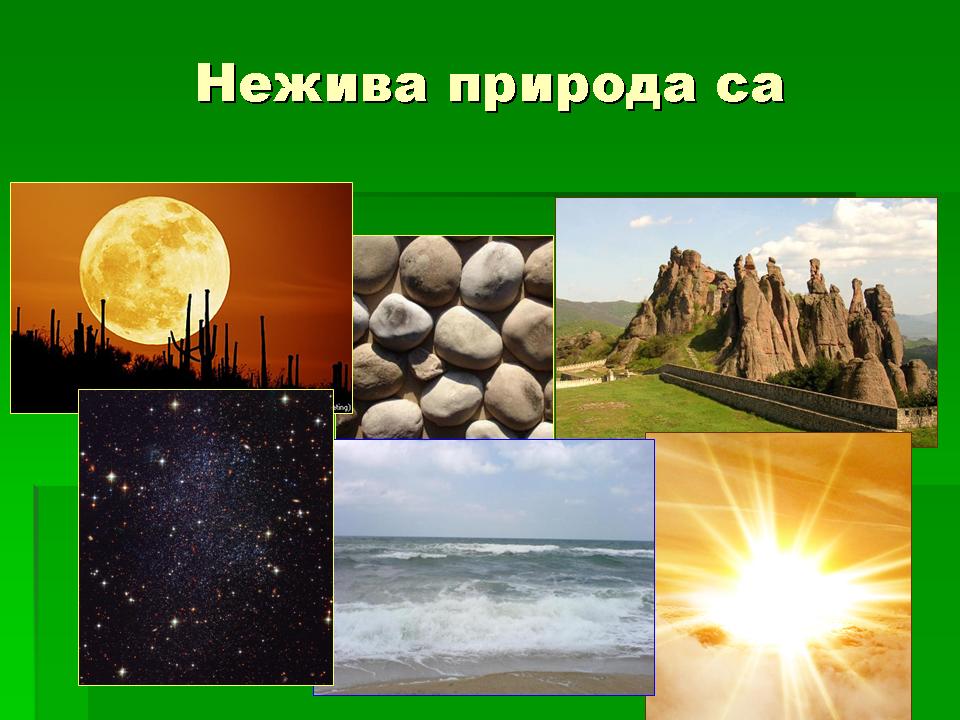 Природа је све што нас окружује.
Шта је природа?
Како се дијели природа?
Природа се дијели се на живу и неживу.
Шта убрајамо у живу, а
шта у неживу природу?
У живу природу убрајамо биљке, животиње, микроорганизме и човјека. У неживу природу убрајамо земљиште, воду, ваздух, стијене и  небеска тијела.
Шта је животна средина?
Животна средина је сав простор на планети Земљи на којем је могуће живјети.
Које животне средине постоје?
Постоји копнена и водена животна средина.
Шта је животно станиште?
Животно станиште је дио простора у којем владају одређени услови за живот.
Наброј врсте станишта: ријеке, шуме, њиве...
    Животно станиште ријеке је вода са ријечним коритом.
    Животно станиште шуме је земљиште на којем се развила шума.
    Животно станиште њиве је земљиште на којима узгајамо различите врсте     
    биљака.
Шта је животна заједница?
Животна заједница је скуп различитих врста биљака, животиња и микроорганизама.
Каква може бити животна заједница?
Животне заједнице се дијеле на природне и култивисане.
Објасни како настају култивисане заједнице?
Култивисане заједнице формира човјек и уређује. Тако што налази плодно земљиште и брине да ли има све услове за успјешан развој. Обезбјеђује довољно свјетлости, топлоте, наводњавање и по потреби разне прехране.
Природне животне заједнице
Ливада                                                        
Шума
Вода
Култивисане животне заједнице
Њива
Воћњак
Повртњак
Виноград
Парк
Цвијетњак
ЗАДАТАК ЗА САМОСТАЛАН РАД:
Радна свеска страна 27. Жива и нежива природа.